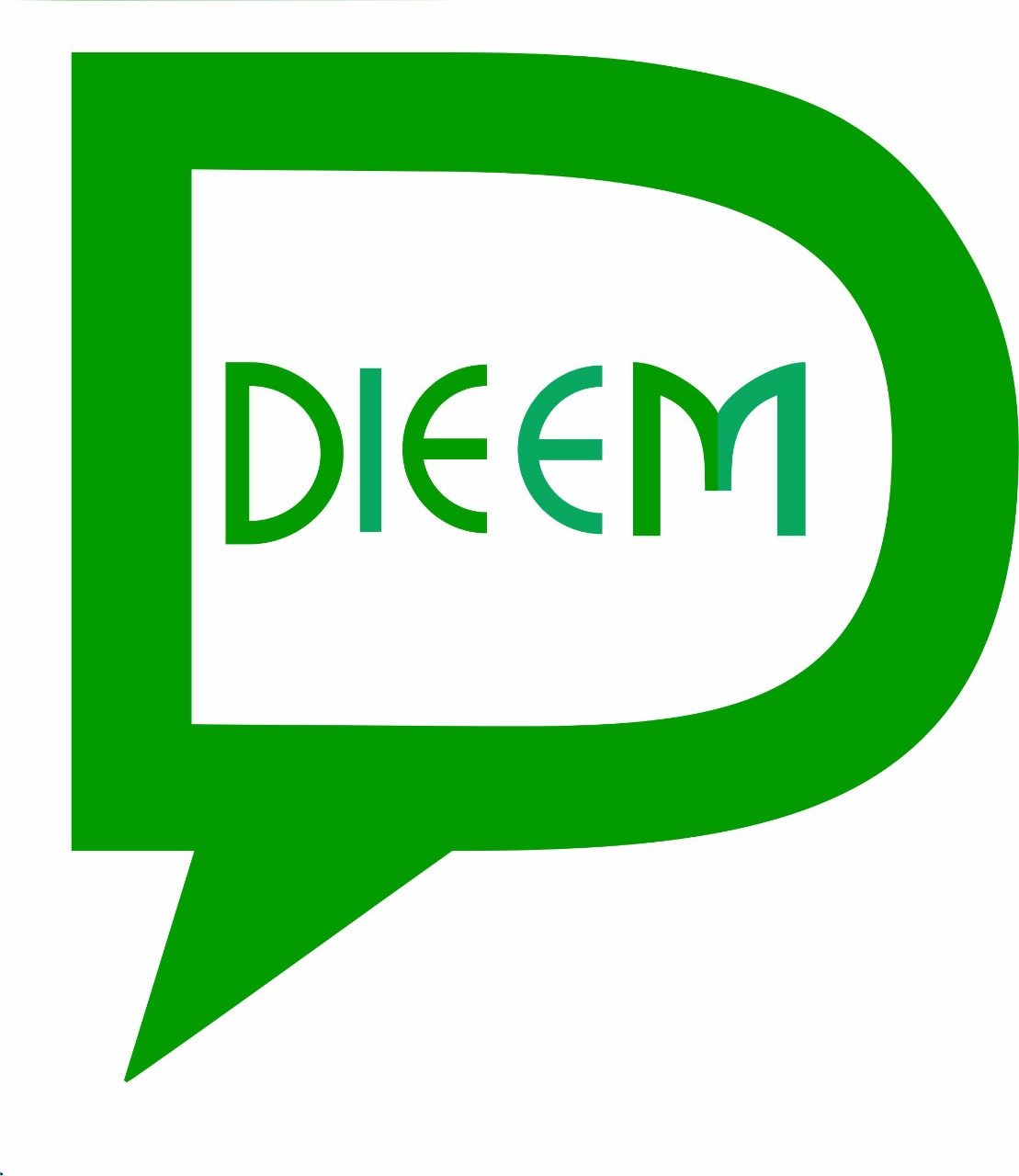 MODELAGEM MÁTEMÁTICA
Prof. Dr. Régis Forner - SEDUC - SP
Ideias iniciais
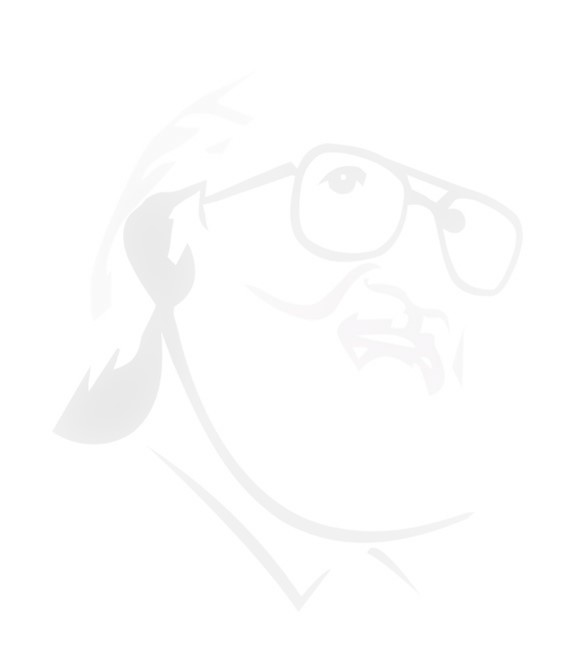 Como as tendências em Educação Matemática fazem sentido para o professor de Matemática?
“Feliz aquele que transfere o que sabe e aprende o que ensina” – Cora Coralina
“Ensinar não é transferir conhecimento, mas criar possibilidades para a sua produção ou a sua construção” – Paulo Freire
“Quem ensina aprende ao ensinar e quem aprende ensina ao aprender”
Influência de Freire x respaldo em práticas já adotadas – ressignificar – avançar nas discussões – “perturbação”
Modelagem – prática já adotada mas a leitura ajuda a sistematizar e pensar em coisas novas
Concepções
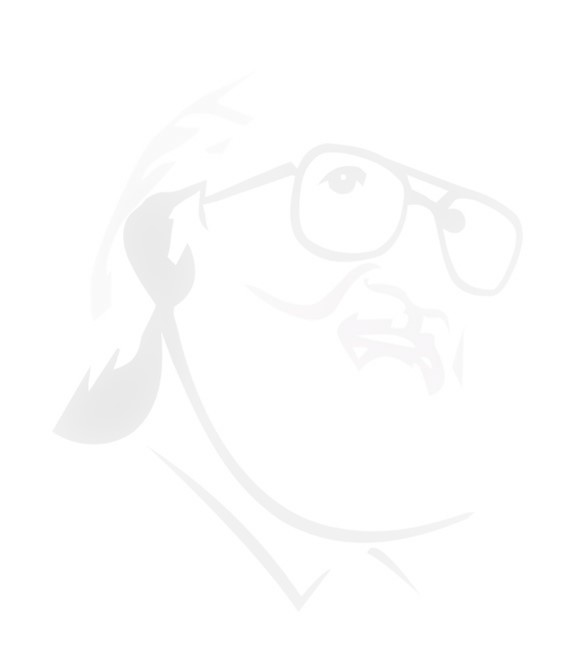 Diferentes concepções “nascem” de diferentes objetivos
Preocupação teórica
Burak  modelo – interesse – etapas (influência Bassanezzi)
Bienbengut  foco no professor (influência Bassanezzi)
Caldeira  fora do currículo
Barbosa  mais aberto – livre – autonomia – foco no aluno
Inspiração
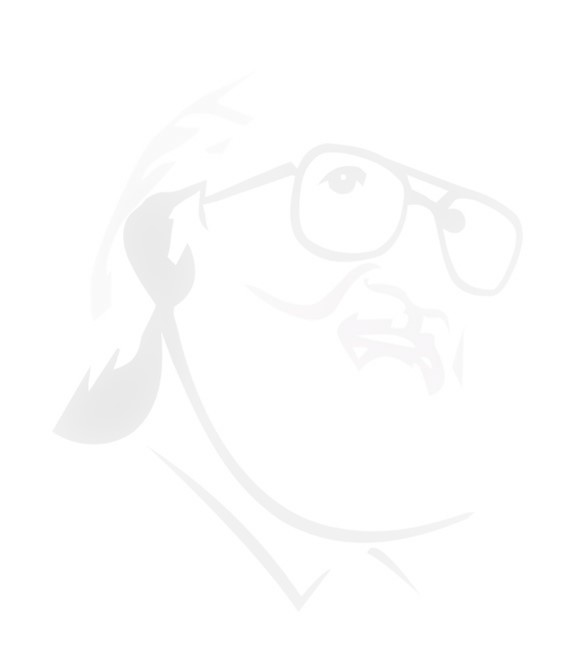 “A vida que vira existência se matematiza[...] eu acho que uma das grandes preocupações deveria ser essa: a de propor aos jovens, estudantes, alunos homens do campo, que antes e ao mesmo em que descobrem que 4 por 4 são 16, descobrem também que há uma forma matemática de estar no mundo. [...] Para mim essa deveria ser uma das preocupações, a de mostrar a naturalidade do exercício matemático. [...] uma das coisas que eu faria era, não um apelo, mas eu diria aos congressistas, professores de matemática de várias partes do mundo, que ao mesmo tempo em que ensinam que 4 vezes 4 são 16 ou raiz quadrada e isso e aquilo outro, despertem os alunos para que se assumam como matemáticos” (FREIRE; D'AMBROSIO; MENDONÇA, 1997).
Mas o que é Modelagem Matemática?
Matemática Aplicada
Um método de pesquisa em Matemática.

Educação Matemática
Um caminho para os processos de ensino e aprendizagem da Matemática;
Uma tendência em Educação Matemática.
Mas o que é Modelagem Matemática?
“[...] existência de uma multiplicidade de perspectivas de Modelagem Matemática e a transformação dessas perspectivas no contexto da Educação Matemática” (ARAÚJO, 2007, p.17).
Uma resposta (mas não a única!)
“Pode ser compreendida como um caminho para os processos de ensino e de aprendizagem da Matemática ou para o “fazer” Matemática em sala de aula, referindo-se à observação da realidade (do aluno ou do mundo) e, partindo de questionamentos, discussões e investigações, defronta-se com um problema que modificam ações na sala de aula, além da forma como se observa o mundo” (MEYER; CALDEIRA; MALHEIROS, p. 79, 2012).
Uma resposta (mas não a única!)
“Assim, é com base nos quatro Ds é que entendemos e fazemos Modelagem. Ela é Datada, Dinâmica, Dialógica e Diversa. Para nós, a Modelagem não é o caminho para a resposta certa, para a verdade absoluta, para as certezas. É, muito mais; é um reconhecimento de que sempre há muito por aprender. Mas também em Modelagem podemos ter a companhia de interlocutores que trilhem conosco os mesmos caminhos de aprendizagem e desafios. E a Modelagem, nessa perspectiva, torna-se um meio de educar matematicamente (MEYER; CALDEIRA; MALHEIROS, 2012, p. 127, grifo dos autores)”.
Tema
Cotidiano,
Vivências, 
Despertar o interesse; 
Pode não ter relação com Matemática
Conhecer os estudantes – Diálogo (FORNER, 2018)
Tema
“pode motivar e apoiar a compreensão de conteúdos da matemática escolar, contribuindo para a construção de conhecimentos bem como pode servir para mostrar aplicações da Matemática em outras áreas de conhecimento” (ALMEIDA; SILVA; VERTUAN, 2013, p. 30). 
Matemática no “seu hoje” (SOUZA, 2022)
Sensibilização e Problematização
Sensibilização
Vídeos, Leituras, ida a algum local, entre outros..
Problematização
Teia de Assuntos
Curiosidade 🡪 Pergunta (FREIRE, 2014)
Problematização
Educação Problematizadora (FREIRE; FAUNDEZ, 1985, p. 52)
Criativa.
Estimula a responder seus questionamentos.
Difere da Educação Bancária (FREIRE, 1987)
Somente após pergunta que deve responder
Sujeitos da Própria Aprendizagem (FREIRE; FAUNDEZ, 1985)
Expositiva – Nem sempre é bancária! (FREIRE; GUIMARÃES, 2014)
Investigação
Busca e organização de informações
Organizar, simplificar e interpretar
Não há procedimentos fixos e desmitificação
Discernir o que é relevante
simplificação
Idas e vindas
Compreensão
Possibilidades para a Sala de Aula
Casos (BARBOSA, 2009)
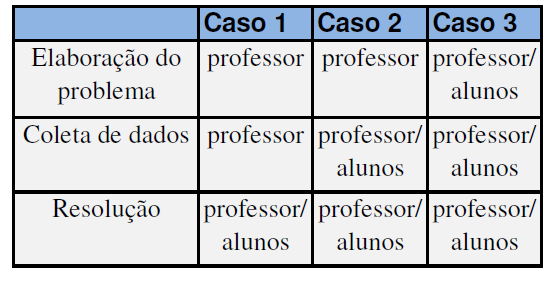 Possibilidades para a Sala de Aula
Caso 1
“mais fechado”
“o desenrolar da atividade é mais previsível para o professor, pois ele conhece, de antemão, a situação-problema e os dados disponíveis para a resolução” (BARBOSA, 2009, p. 4)

O professor propõe o tema e/ou problema;
tema relacionado e/ou próximo ao cotidiano do estudante.
Possibilidades para a Sala de Aula
Caso 2
tema relacionado e/ou próximo ao cotidiano do estudante

“desenvolvimento da atividade demandaria mais tempo, pois a tarefa de coletar dados ficaria sob a responsabilidade dos alunos. Em resumo, o professor apresenta o problema, mas a coleta de dados e a resolução são de responsabilidade dos alunos. É o que chamo de caso 2” (BARBOSA, 2009, p. 5)
Caso 3
Características da Modelagem
Problemas abertos;
Pode proporcionar quebra na estrutura curricular;
Resolução de Problemas;
Contextualização da Matemática;
Interdisciplinaridade;
Experimentação.
Características da Modelagem
Motivação;
Facilitação da aprendizagem;
Utilização da Matemática em outras áreas do conhecimento;
Desenvolvimento de habilidades gerais de investigação e exploração;
Compreensão do papel sociocultural da Matemática.
Por que Modelagem?
Currículo Dinâmico (de certa forma)
Não há procedimentos rígidos para resolução;
Não há como prever “tudo” o que pode acontecer
Imprevisibilidade.

Problematização
É preciso fazer perguntas, levantar  hipóteses, etc.
Por que Modelagem?
Investigação
Inerente ao processo;
Mesmo quando o professor fornece os dados.

Criticidade
Analisar os dados, as respostas encontradas, etc.
Por que Modelagem?
Autonomia
Fazer perguntas, buscar caminhos e soluções.

Papel Social da Matemática
Leitura do mundo pela matemática
Converge com o que entendemos como um dos papéisl da escola!
Por que Modelagem?
“Por que não aproveitar a experiência que têm os alunos de viver em áreas da cidade descuidadas pelo poder público para discutir, por exemplo, a poluição dos riachos e dos córregos e os baixos níveis de bem estar das populações, os lixões e os riscos que oferecem à saúde da gente” (FREIRE, 2011, p. 32)

Trazer o contexto do estudante para dentro da sala de aula
Pressuposto para uma educação libertadora;
Possibilidades para o desenvolvimento do pensamento crítico e da autonomia.
Exemplo de Atividade (SOUZA, 2022)
Frenagem ( 9º ano – Equação do 2º grau)
Em sala de aula -  Vídeo Youtube;  Sensibilização; Questionamento; Divisão em Grupos;
Contraturno e Sala de Aula – Investigações;
Em sala de aula - Discussão sobre as possibilidades encontradas e escolha do melhor caminho a seguir. Encaminhamento para a produção de dados empíricos;
Contraturno – Produção de dados empíricos e cálculos;
Em sala de aula - Apresentação e discussão a respeito dos resultados encontrados.
Para (não) concluir
A Modelagem pode contribuir
protagonismo do estudante nas aulas de Matemática;
Discussão sobre o papel da matemática da sociedade;
Estudantes se assumam como matemáticos;
Leitura de mundo pela matemática.
Para (não) concluir
Diferentes possibilidades do trabalho com a Modelagem nas aulas de Matemática
Objetivos do professor;
Segurança do professor;
Tempo disponível para o trabalho;
Possibilidades que a escola oferece.
Atenção
Cuidado com modismos. Exemplo: Metodologias Ativas.
Avançar nas discussões. Leitura profunda e atenta.
“ 'ser' no mundo significa transformar e retransformar o mundo, e não adaptar-se a ele” (FREIRE, 2020, p. 50)
Referências
ALMEIDA, L. M. W.; BRITO, D. S.  Atividades de Modelagem Matemática: que sentido os alunos podem lhe atribuir? Ciência & Educação, v. 11, n. 3, p. 483-498, 2005.
ALMEIDA, L. M. W de; SILVA, K. P.; VERTUAN, R. E. Modelagem Matemática na Educação Básica. São Paulo: Editora Contexto, 2013
ARAÚJO, J. L. Relação entre matemática e realidade em algumas perspectivas de Modelagem Matemática na Educação Matemática. In: BARBOSA, J.C.; CALDEIRA, A.D.; ARAÚJO, J.L. Modelagem Matemática na Educação Matemática Brasileira: Pesquisas e Práticas Educacionais. Recife: Sbem, 2007. p. 17 - 32. (Biblioteca do Educador Matemático). V.3.
BARBOSA, J. C. Integrando Modelagem Matemática nas Práticas Pedagógicas. Educação Matemática em Revista, Ano 14. n° 26, 2009.
FORNER, Régis. Modelagem Matemática e o Legado de Paulo Freire: relações que se estabelecem com o currículo. 2018. 200 f. Tese (Doutorado em Educação Matemática) –Universidade Estadual Paulista, Rio Claro, 2018. 
FREIRE, P.; D’AMBROSIO, U.; MENDONÇA, M. C. D. A conversation with Paulo Freire. For the Learning of Mathematics, vol. 17, n.3, November, p.7-10. 1997
FREIRE, Paulo; FAUNDEZ, Antônio. Por uma pedagogia da pergunta. Rio de Janeiro: Paz e Terra, 1985.
Referências
FREIRE, Paulo; GUIMARÃES, Sérgio. Partir da infância: diálogos sobre educação.1º ed. Rio de Janeiro: Paz e Terra, 2014.
FREIRE, Paulo. Pedagogia da Autonomia: Saberes necessários à prática educativa. 48 ed. Edição. Rio de Janeiro: Paz e Terra, 2014
FREIRE, Paulo. Pedagogia do Oprimido.17. Ed. Rio de Janeiro: Paz e Terra, 1987. 
FREIRE, Paulo. Pedagogia dos Sonhos Possíveis. São Paulo: Paz e Terra, 2020.
SOUZA, Lahis Braga. Modelagem Matemática: os olhares dos estudantes após o desenvolvimento de uma atividade. 2022. 216f. Tese (Doutorado) – Universidade Estadual Paulista. Instituto de Geociências e Ciências Exatas, 2022..
MEYER, J. F. C. A.; CALDEIRA, A. D.; MALHEIROS, A. P. S. Modelagem  em Educação Matemática. Belo Horizonte, MG: Autêntica Editora, 2012.